Dörpverein Müsleringen e.V.
Jahresbericht 2012
Jahresbericht
Entwicklung des Vereins
Jahresbericht
Entwicklung des Vereins
Vorbereitung der Dorferneuerung
Jahresbericht
Entwicklung des Vereins
Vorbereitung der Dorferneuerung
Praktische Arbeiten zur Dorferneuerung
Jahresbericht
Entwicklung des Vereins
Vorbereitung der Dorferneuerung
Praktische Arbeiten zur Dorferneuerung
Dorfpflege und Dorfleben
Jahresbericht
Entwicklung des Vereins
Vereinsgründung am 8. 12. 2011
88 Mitglieder: Altersstatistik
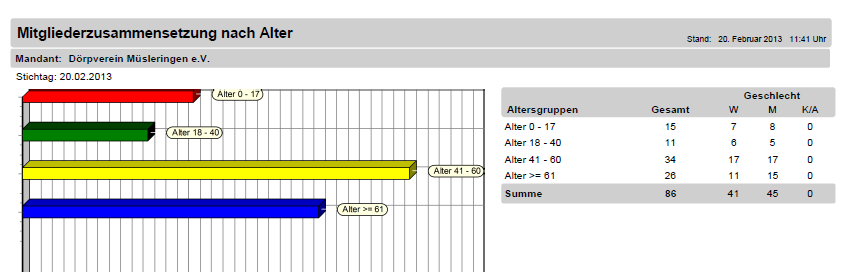 Fertigstellung des Logos am 4. 5. 2012
Eintragung des Vereins am 9. 10. 2012
Außerordentliche Mitgliederversammlung am  15. 7. 2012
Jahresbericht
Entwicklung des Vereins
Vorbereitung zur Dorferneuerung
Planungssitzungen Dorferneuerung
17. 1. 2012: Vorstellung der Ergebnisse der Planungen zur Dorferneuerung durch Herrn Frenzel und Information der Bürgerinnen und Bürger über Förderfähigkeit privater Maßnahmen
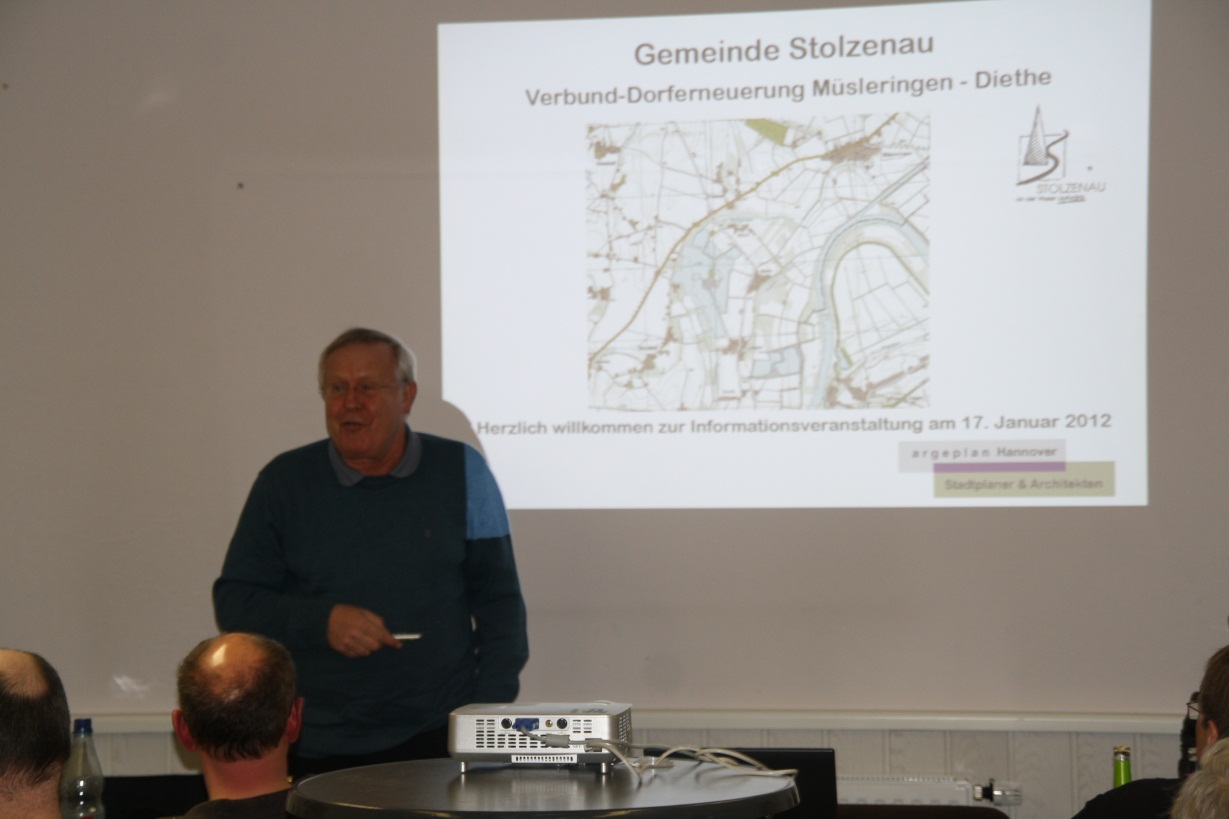 19. 1. 2012 Planerörterung Dorfmitte
27 Teilnehmer aus Müsleringen und Diethe-Langern
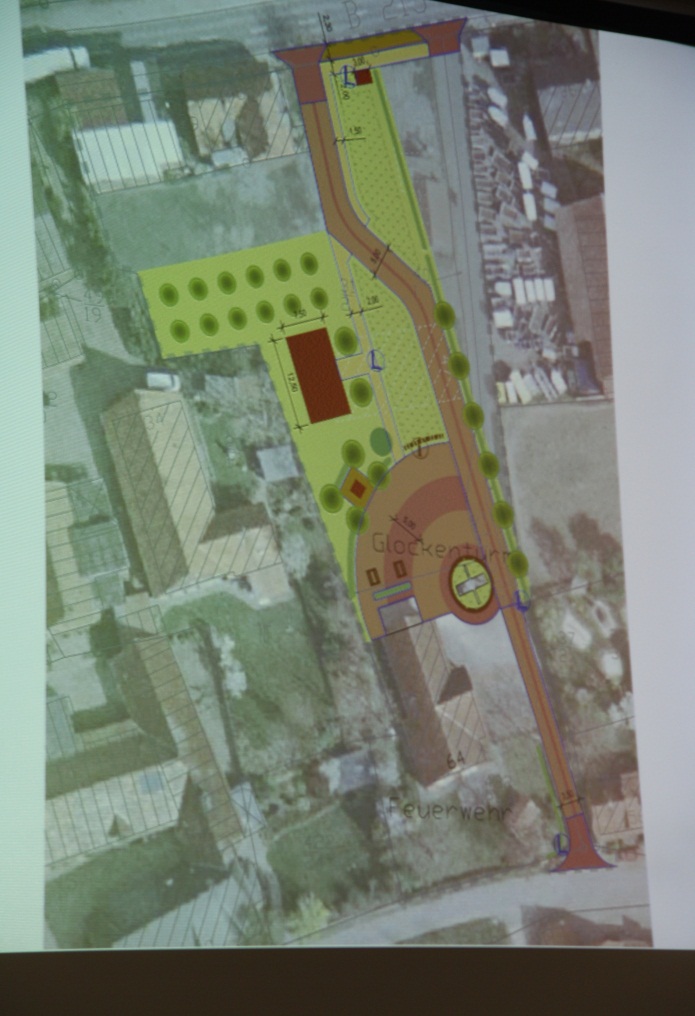 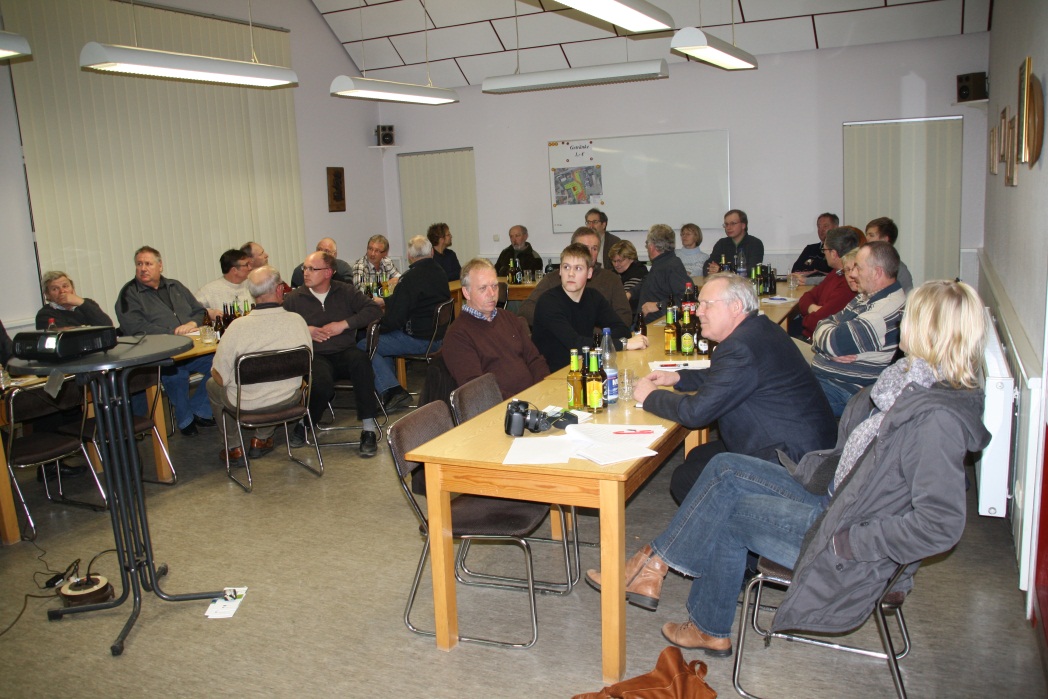 Artikel Harke vom 25. 1. 2012
Weitere Sitzungen und Pläne
Sitzungen am
2. 2. 2012
16. 2. 2012
1. 3. 2012
5. 6. 2012
23. 8. 2012
4. 10. 2012
31. 1. 2013
jeweils mit sehr guter Beteiligung durch die Dorfgemeinschaft
Aktueller Plan
Aktueller Plan
Dorfplatz
Bushaltestelle
Jahresbericht
Entwicklung des Vereins
Vorbereitung der Dorferneuerung
Praktische Arbeiten zur Dorferneuerung
Arbeiten im Februar 2013
Einsatzleiter
Abriss
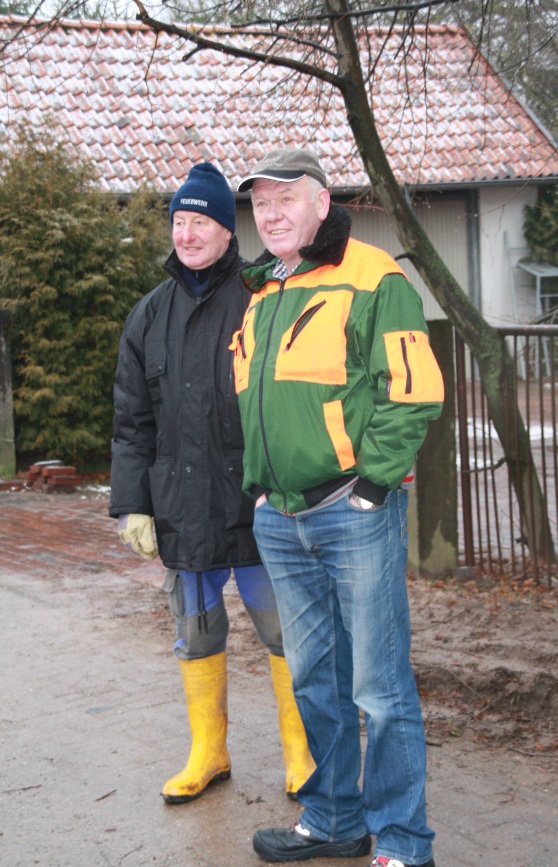 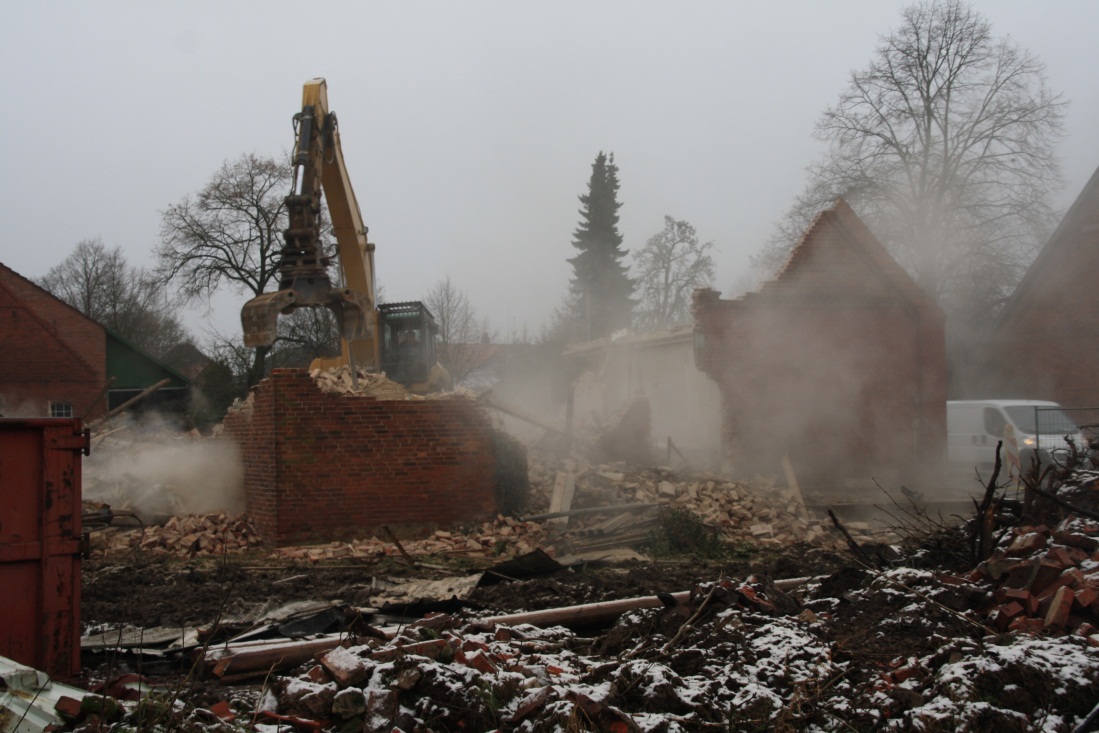 Aktion am 6. 10. 2012
Bäume fällen
Entrümpeln der Mühle
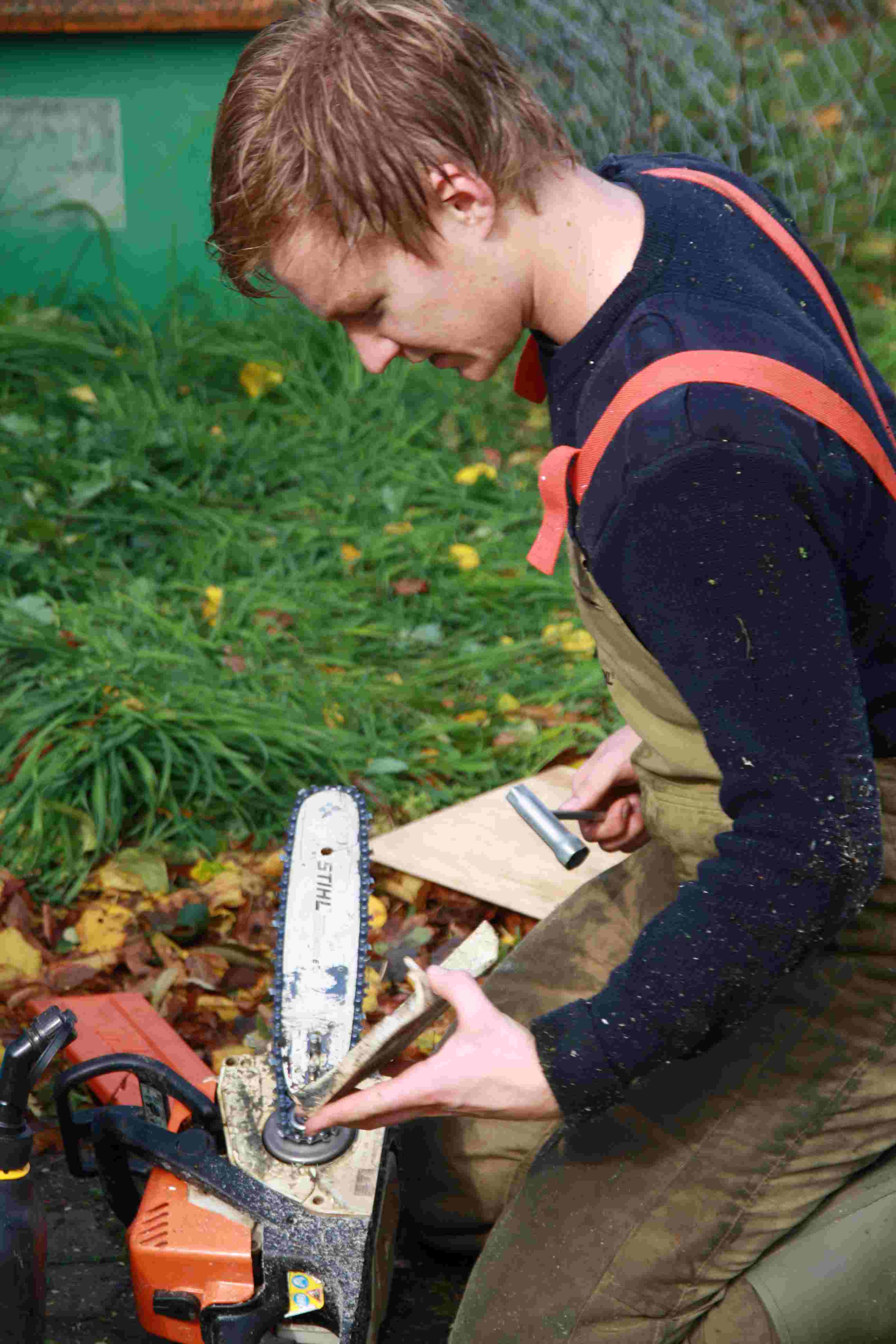 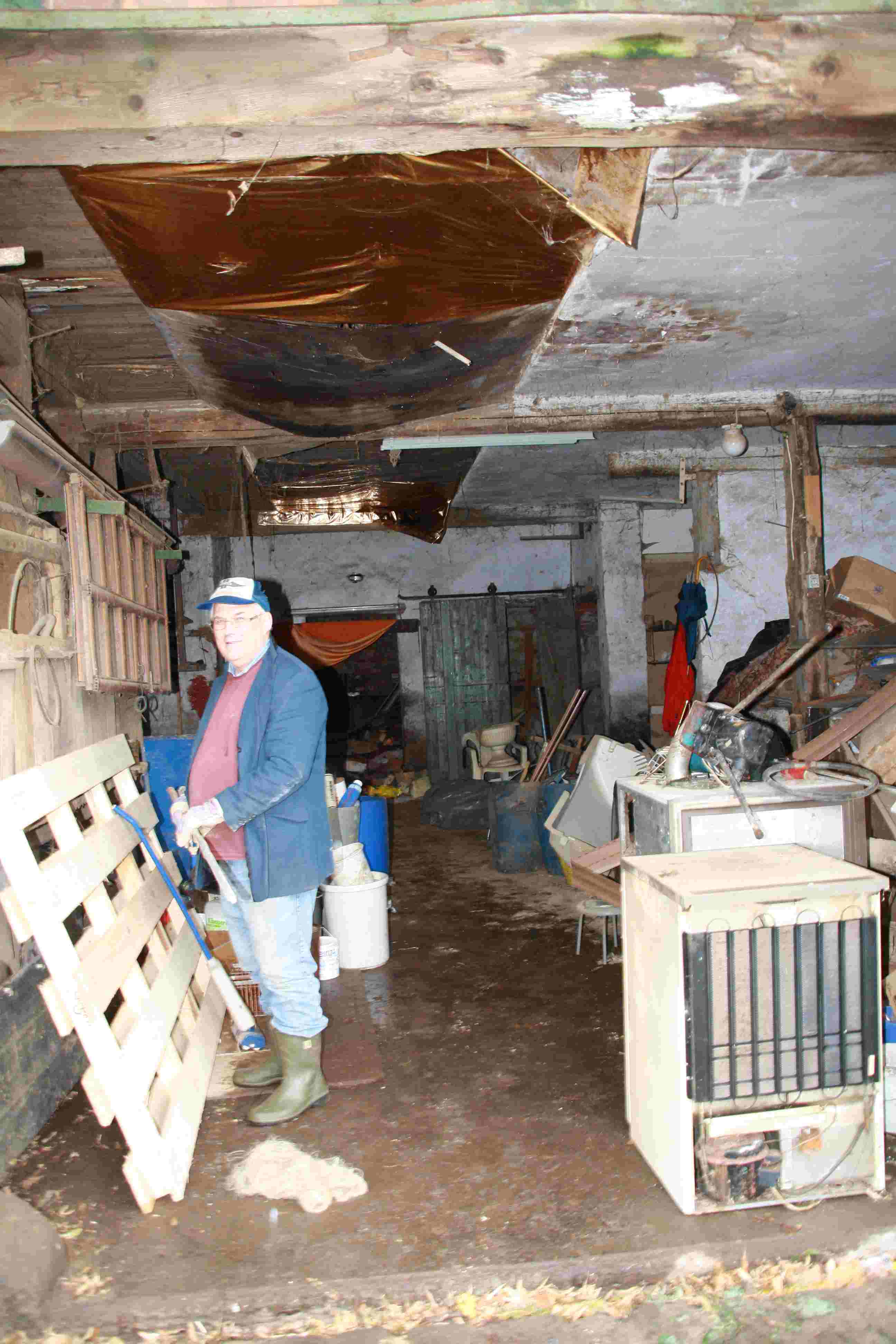 2 Wochenendaktionen im Februar 2013
Sicher stellen von Ziegelsteinen
Sicher stellen von Pflastersteinen
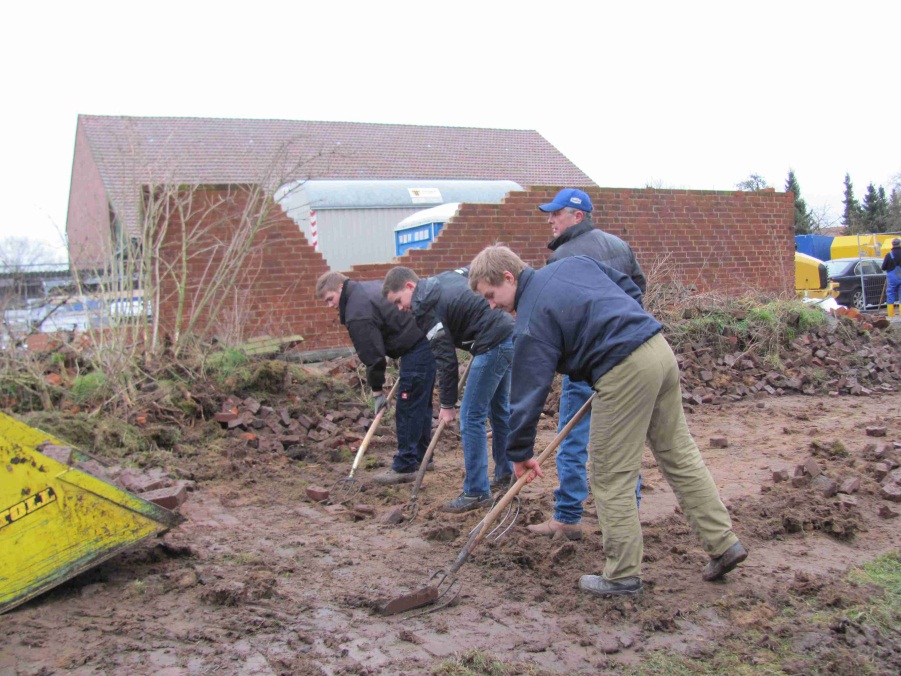 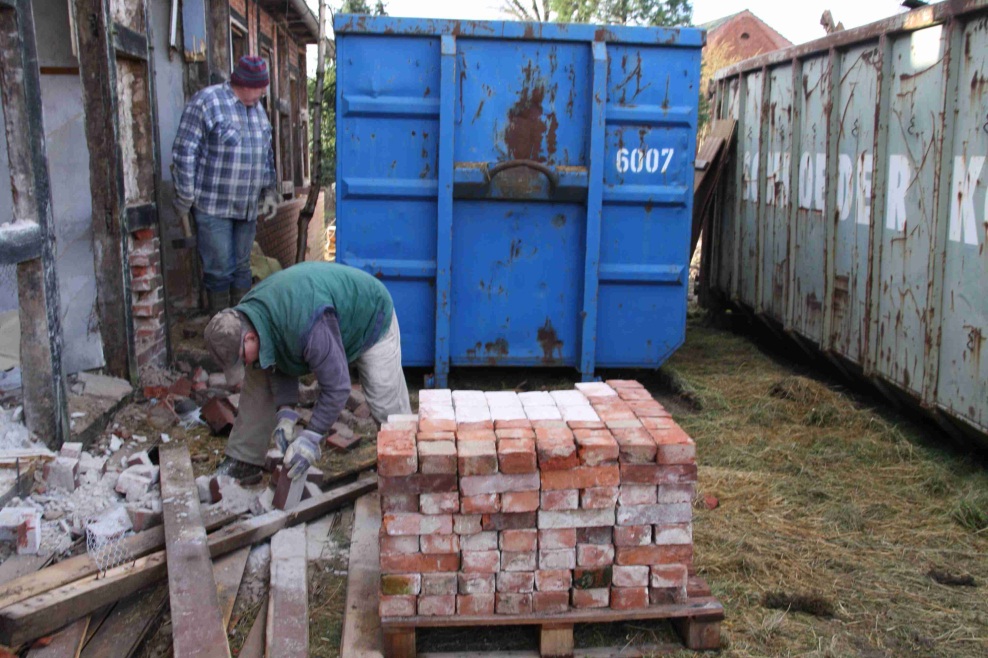 Jahresbericht
Entwicklung des Vereins
Vorbereitung der Dorferneuerung
Praktische Arbeiten zur Dorferneuerung
Dorfpflege und Dorfleben
Bildung von Dörpgruppen
Planungsabend am 28.3.2012
Nach Ideensammlung Bildung von Gruppen,
z.B. „Kreativgruppe“
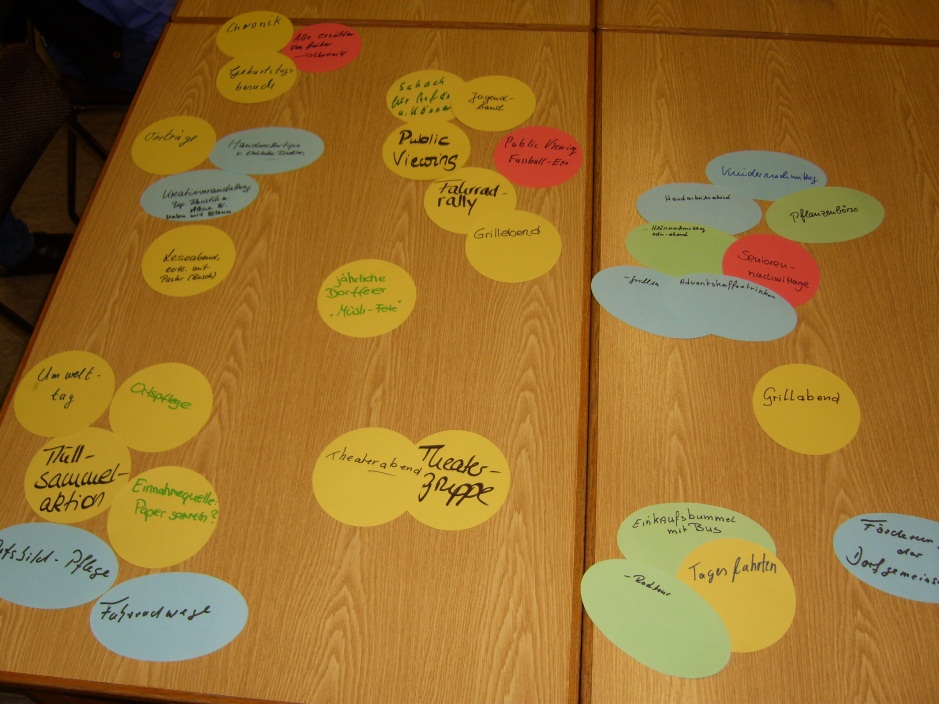 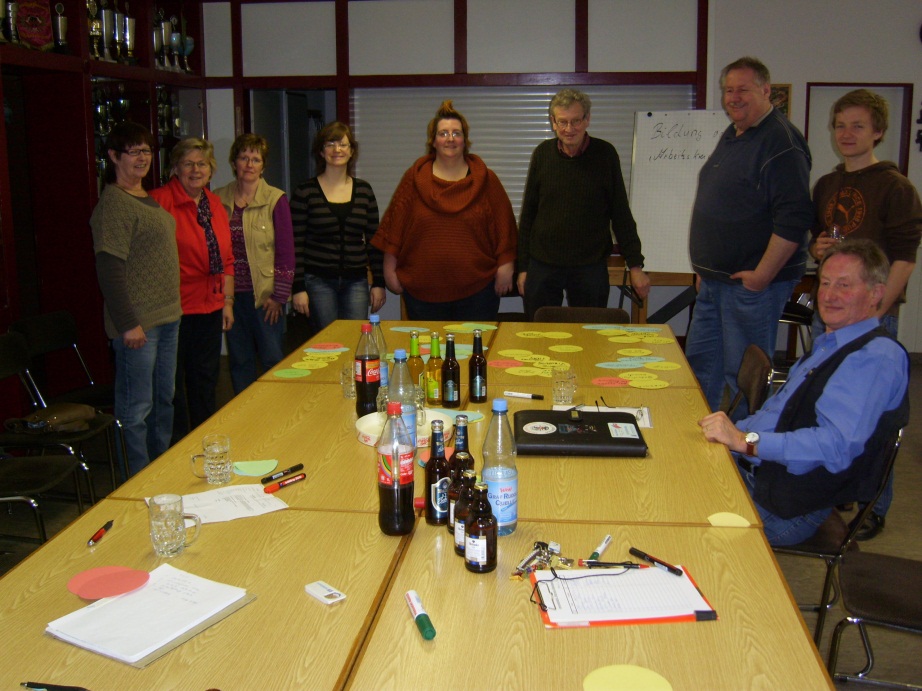 Bastelabende
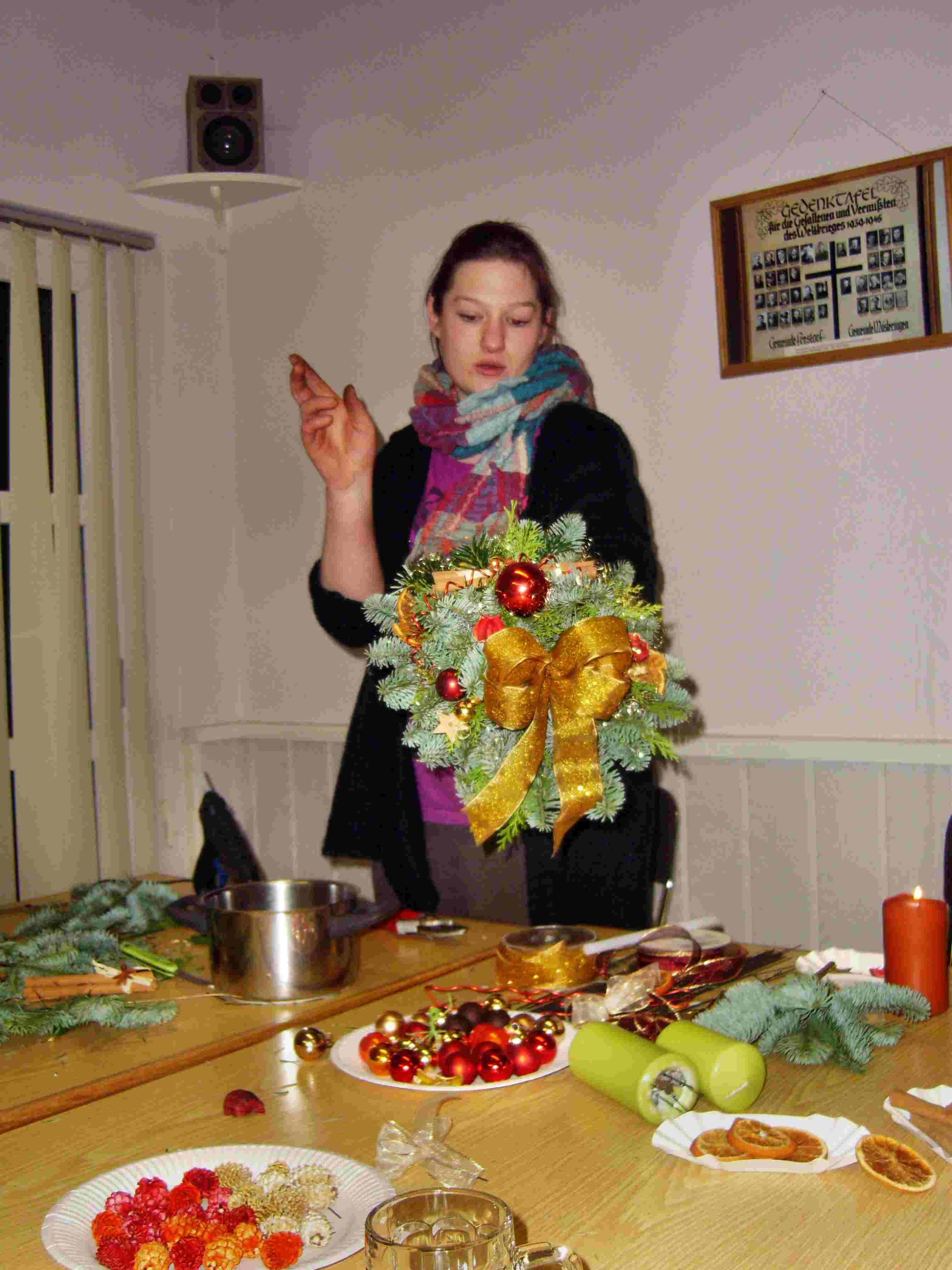 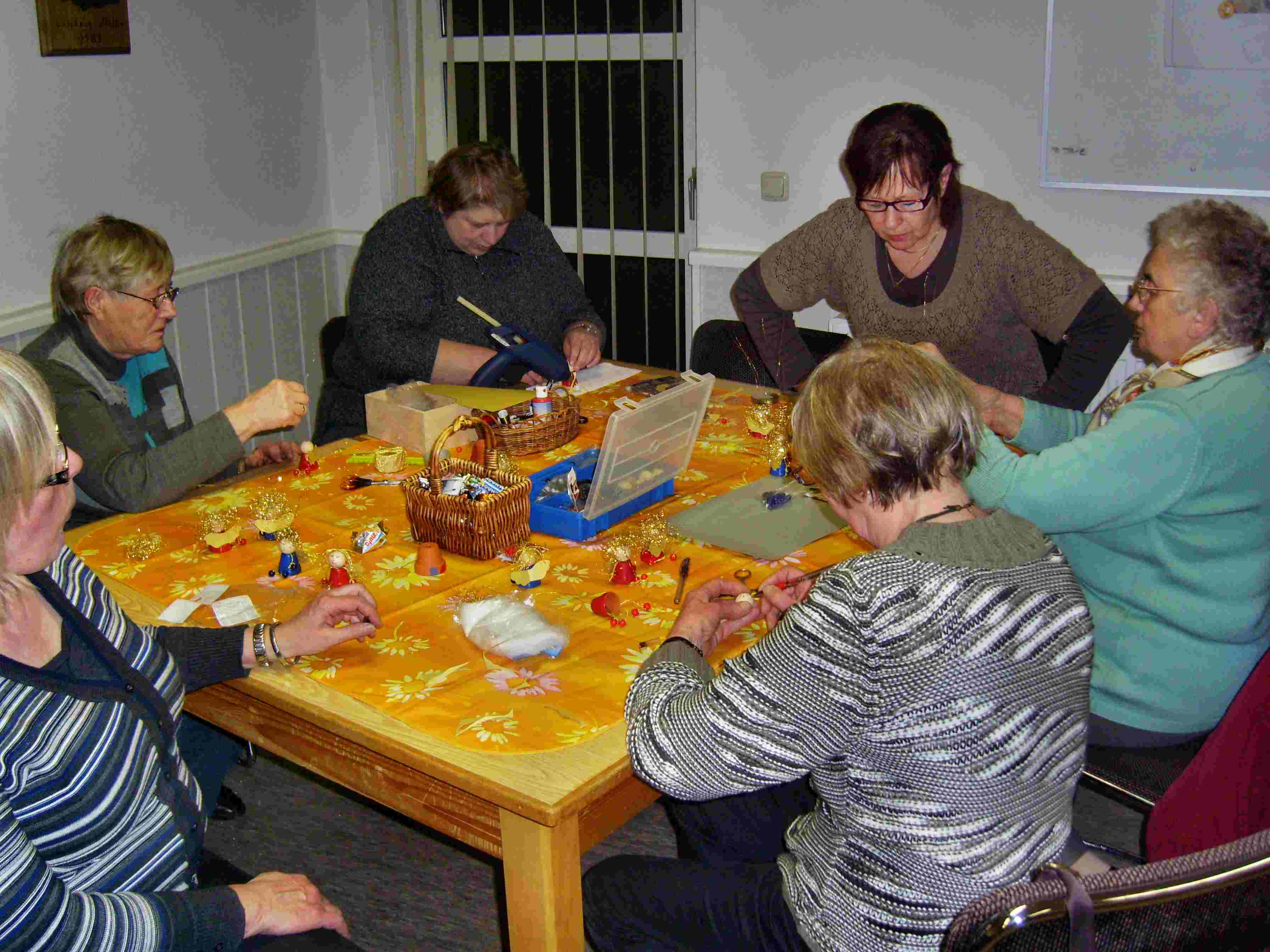 Spielegruppe
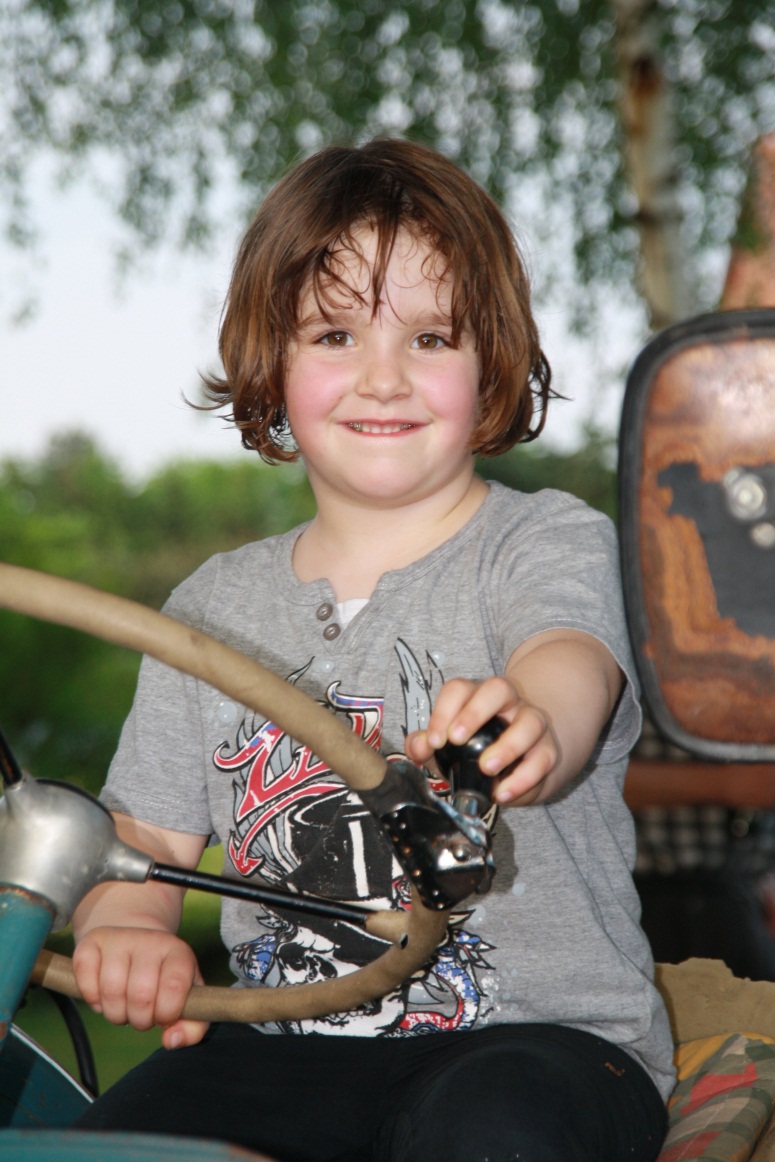 Rund ums Pferd
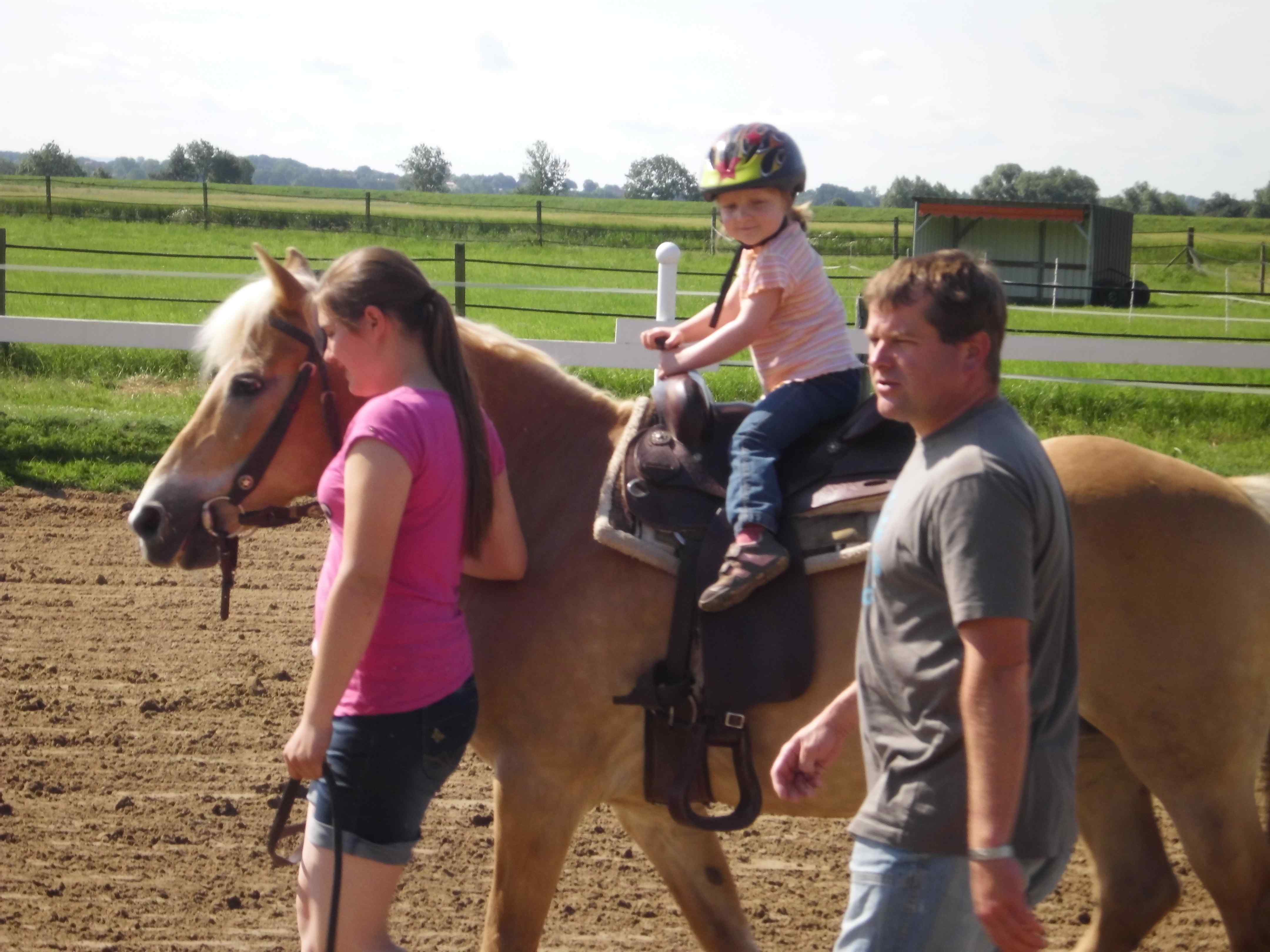 Hundegruppe
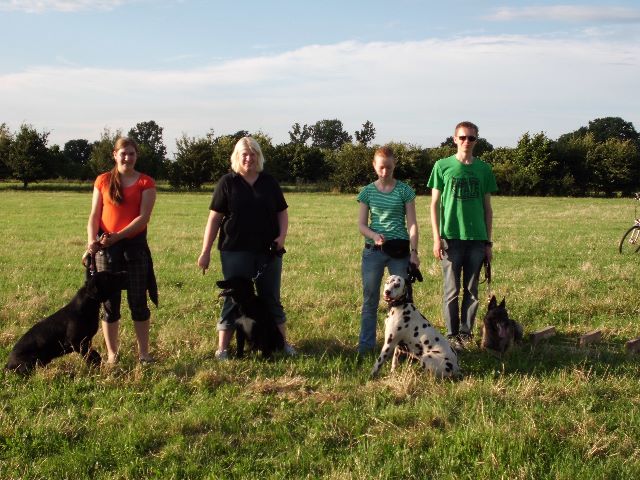 Dörpspflege
Denkmalpflege
Rund ums Feuerwehrhaus
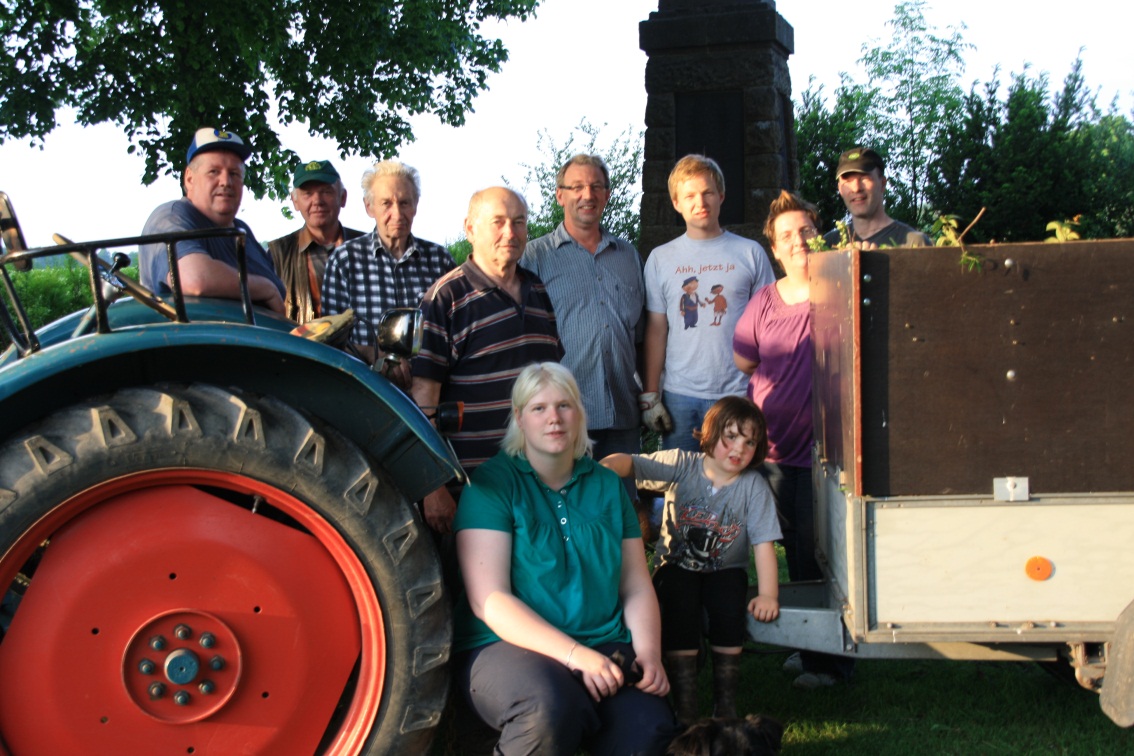 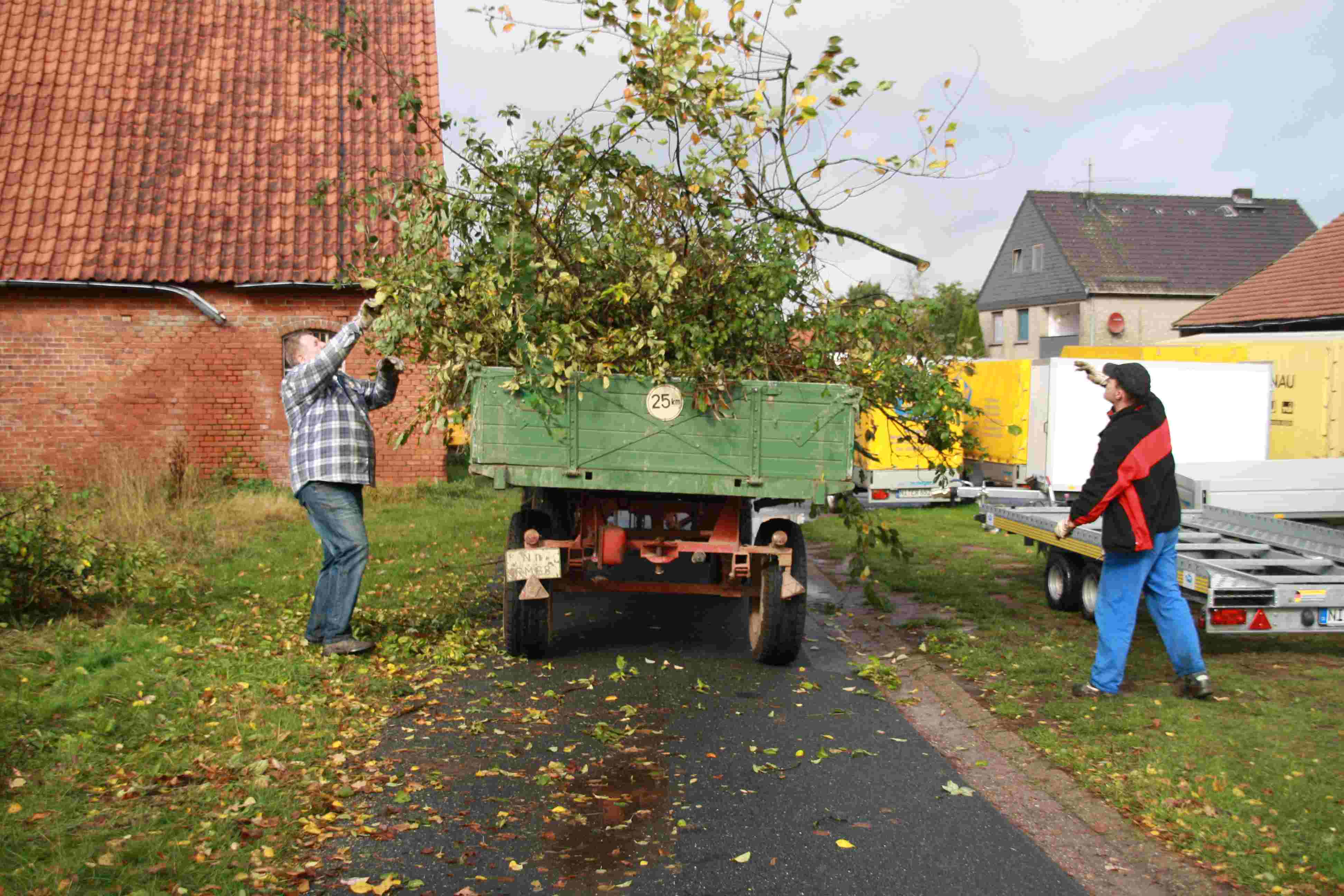 Müslifete
Rasensurfen
Feiern
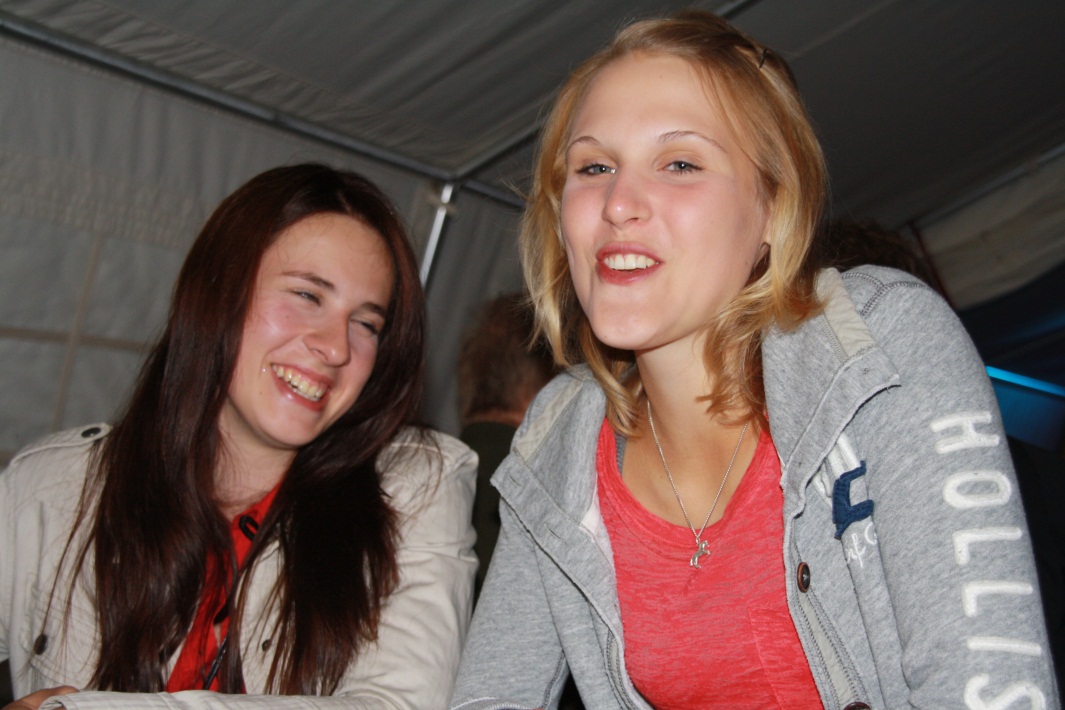 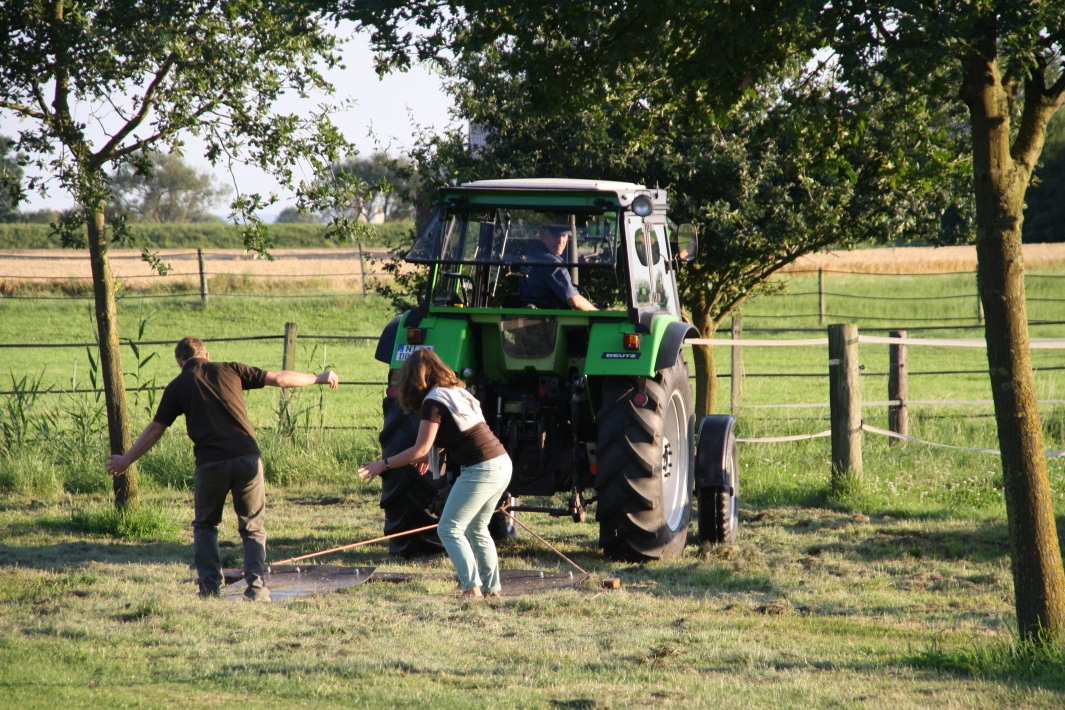 Weitere Aktivitäten
Kohltour
Adventskaffee
Ausflug Hameln
Fotowettbewerb
Archäologie 
Fussball – EM
Tippspiel
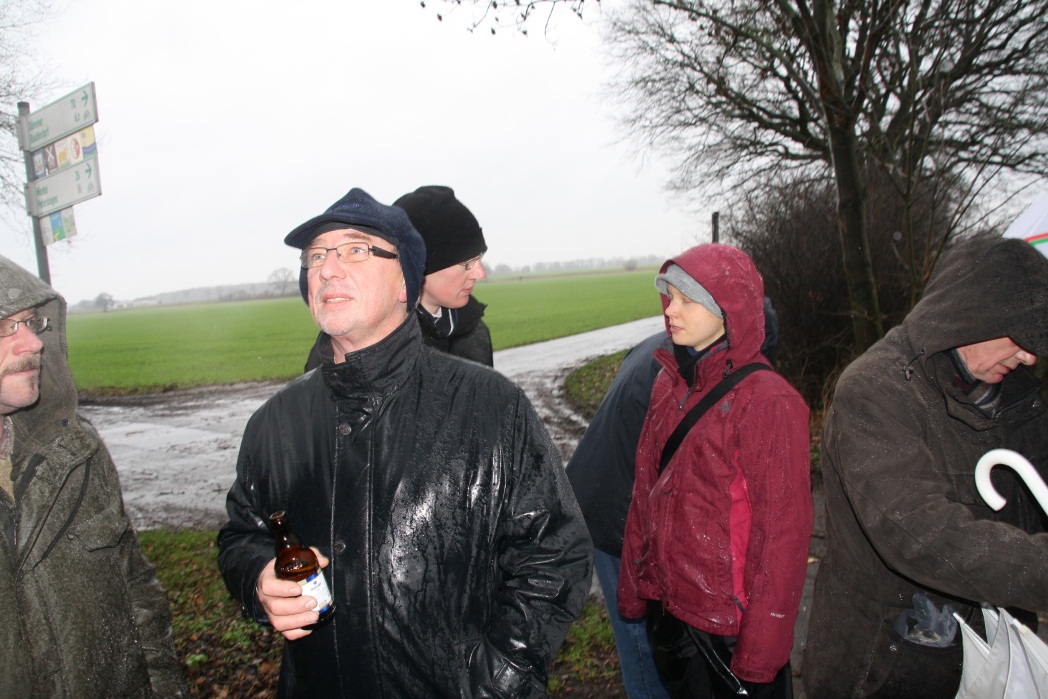 Auf ein erfolgreiches Jahr 2013 !